MAP SKILLS
UNIT 2: Map skills
Types of Maps
What are the two types of maps?
Physical Map
Show landforms
Mountains, deserts, rivers
Uses natural colors on the map 

Physical Map 
Show border lines
Countries, states, cities, capitals
Use brighter colors on map
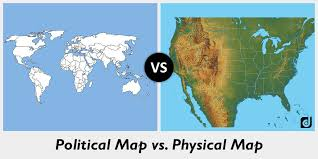 Tools of a map
Why are the tools of a Map important?
The tools of a map help you to understand what the map is showing you.
Title of the map 
Map Key and Symbols
Title Rose
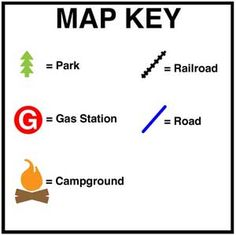 symbol
How do symbols help you read a map?
Symbol
A symbol is a picture 
That represents something on a map
Symbols are located on the map
And in the map key
Symbols are a way to explain 
What the map is showing
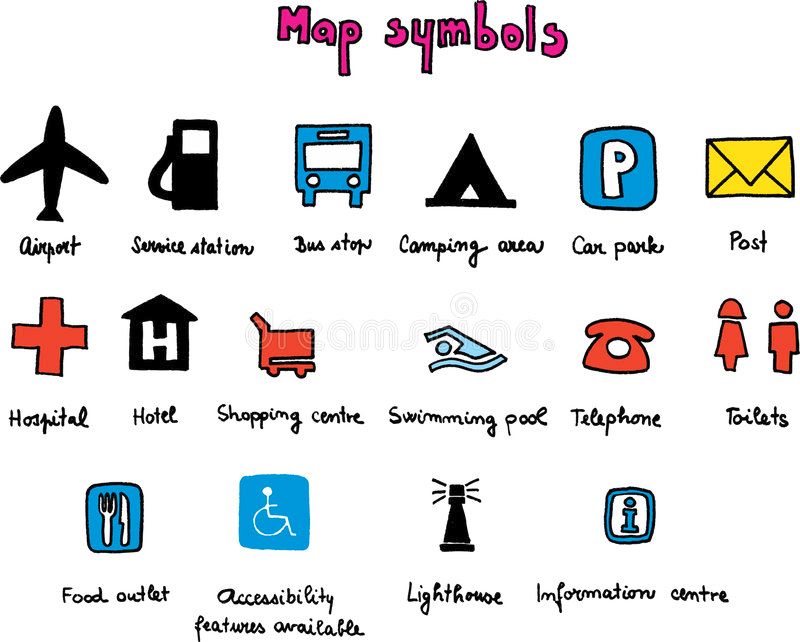 Map key or legend
What is the purpose of the map key?
The key or legend is an area on the map that shows what each symbol represents.
The key can show anything on the map.
The map key makes the map make sense.
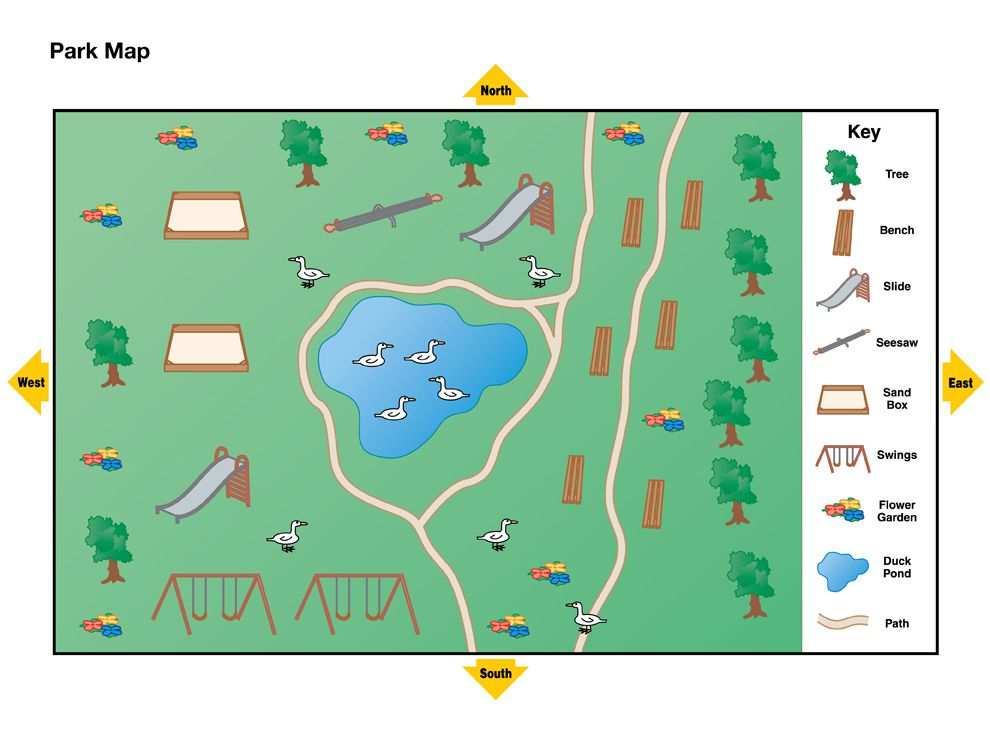 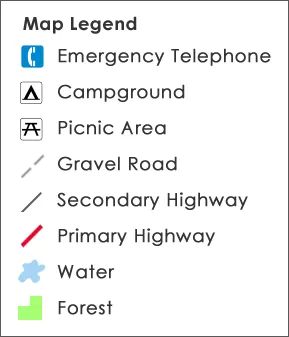 Scale
What is a scale?
A map is not and can not be the actual  size of the area.

The scale is a measuring tool. 


The distance on the map can be converted to actual distance.
One inch = one mile
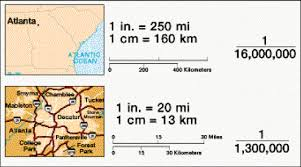 Compass rose
What are the two types of directions on a compass?
The compass show the direction of locations on the map.
Cardinal directions:
North 
South
 East 
West
Intermediate directions:
NorthEAST
Southeast
 NorthWest 
SouthWest
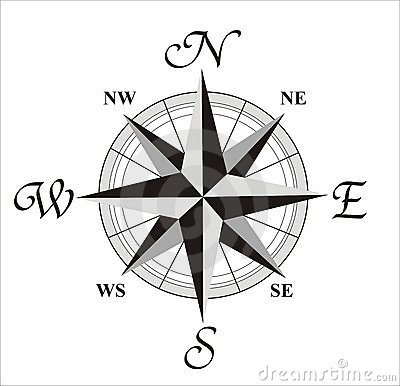 Latitude or parallels
What two directions do latitude lines measure?
There are imaginary lines on a map for measuring distance in DEGREES. 
They wrap around the world HORIZONTALLY
EAST TO WEST

They measure NORTH to SOUTH on the globe
Think if you were climbing the lines of a ladder you move up and Down.
   The main line of latitude is the EQUATOR
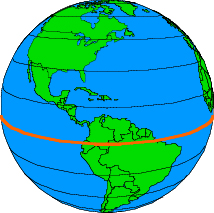 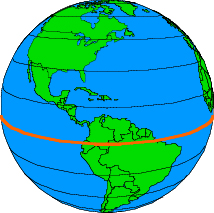 Longitude or meridians
What two directions do longitude lines measure?
There are imaginary lines on a map for measuring distance in degrees. 
They wrap around the world VERTICALLY
NORTH TO SOUTH

They measure EAST to WEST on the globe
Think if you ARE JUMPING the lines YOU MOVE SIDE TO SIDE
   The main line of longitude is the PRIME Meridian.
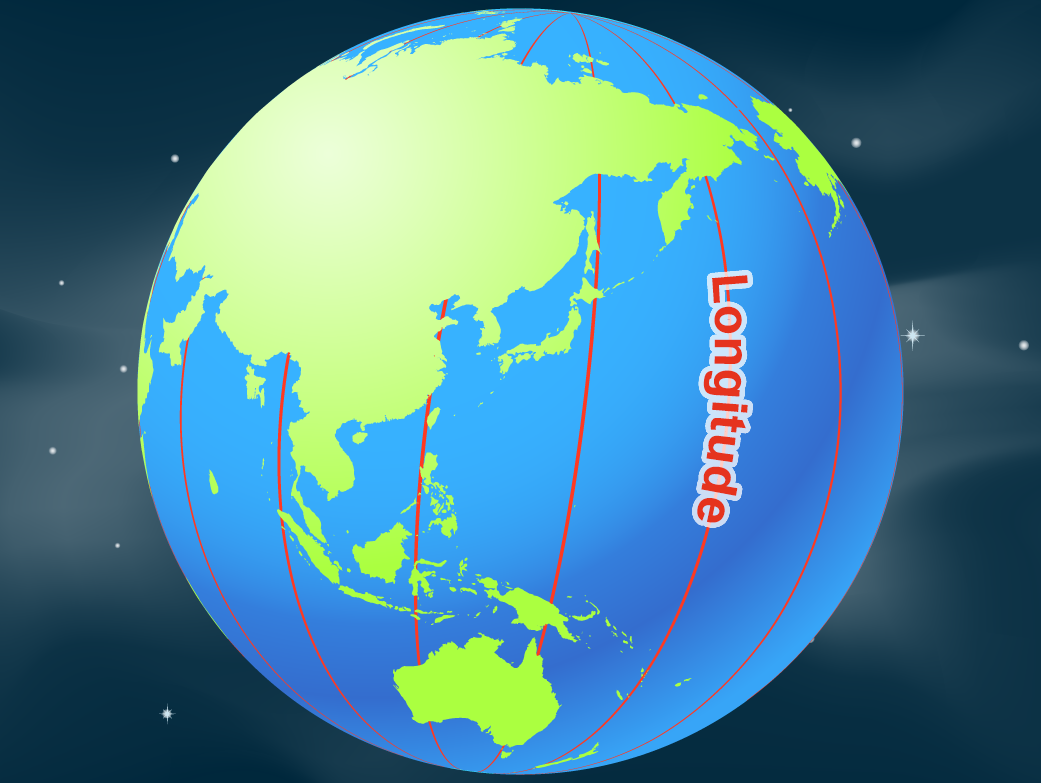 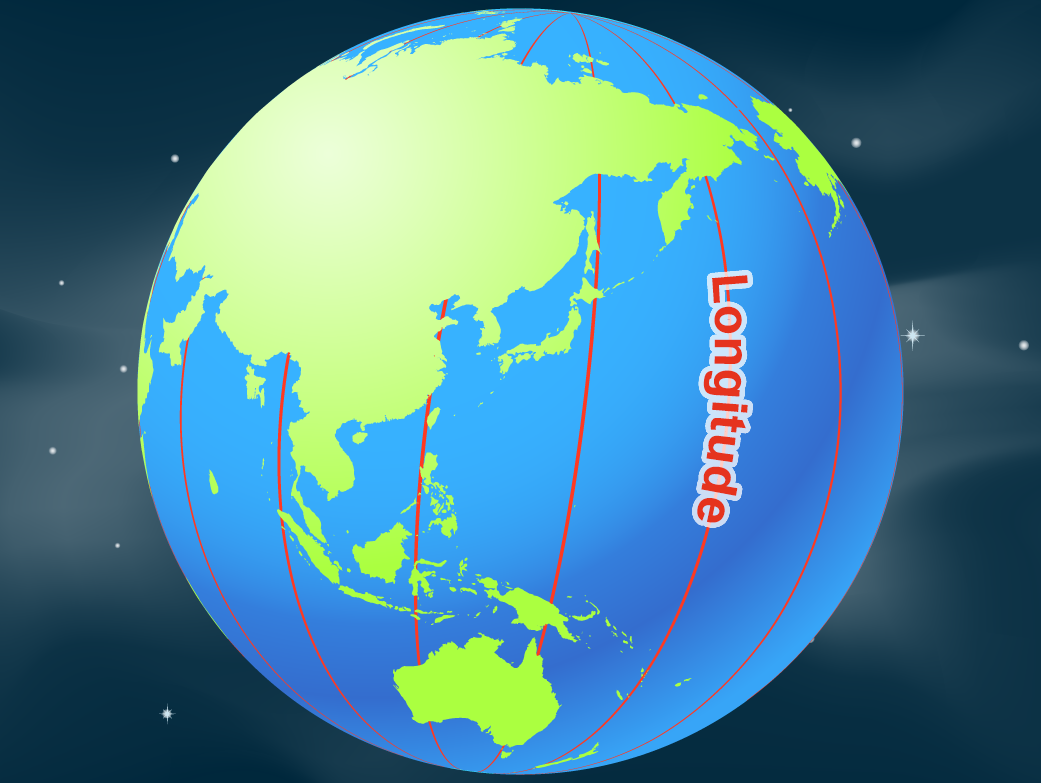 How many hemispheres are created by the Equator and Prime Meridian?
Major lines
Equator
Measures at 0º  degress latitude.
The line divided the Earth hemispheres.
Northern Hemisphere
Southern Hemisphere
Prime Meridian
Measures at 0º  degress longitude.
The line divided the Earth hemispheres.
Eastern Hemisphere
Western Hemisphere
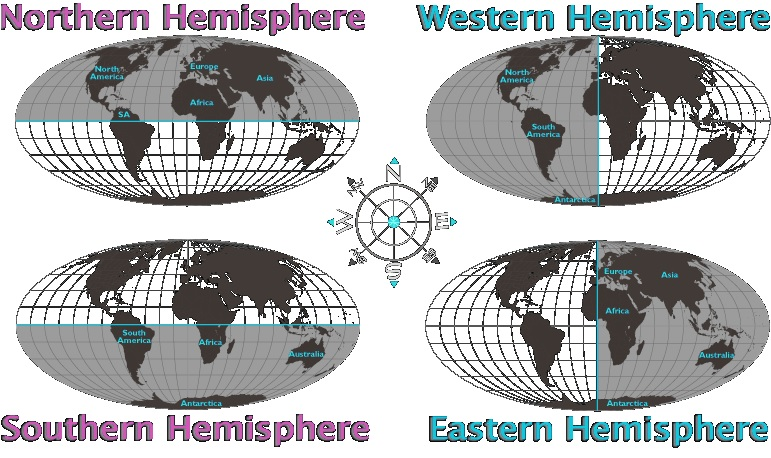